Nerve conduction study
Done by : Bilal AL Manasyeh
Nerve conduction study
is a medical diagnostic test commonly used to evaluate the function, especially the ability of electrical conduction, of the motor and sensory nerves of the human body .
It involve electrical stimulation of a nerve and measurement of several variables, including the conduction velocity (both motor and sensory) and amplitude of the action potential .
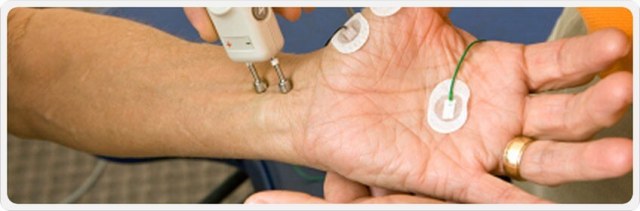 Patient risk
Certain factors or conditions may interfere with the results of NCV tests. This includes damage to the spinal cord, severe pain before the test, and body temperature. 
Patients with a permanent pacemaker or other such implanted stimulators such as deep brain stimulators or spinal cord stimulators must tell the examiner prior to the study. This does not prevent the study, but special precautions are taken.
No known contraindications exist from performing needle EMG or NCS on pregnant patients. In addition, no complications from these procedures have been reported in the literature.
Medical uses
Nerve conduction studies are used mainly for evaluation of paresthesias (numbness, tingling, burning) and/or weakness of the arms and legs.
The type of study required is dependent in part by the symptoms presented. 
 A physical exam and thorough history also help to direct the investigation.
Some of the common disorders that can be diagnosed by nerve conduction studies are: 
Carpal tunnel syndrome
Cubital Tunnel Syndrome
Guillain–Barré syndrome
Guyon's canal syndrome
Peripheral neuropathy
Peroneal neuropathy
Spinal disc herniation
Tarsal Tunnel Syndrome
Ulnar neuropathy
of NCS components
The nerve conduction study consists of the following components :
Motor NCS .
Sensory NCS .
F wave study .
H-reflex study .
Motor NCS
Motor NCS are obtained by stimulating a motor nerve and recording at the belly of a muscle innervated by that nerve. 
The compound muscle action potential (CMAP)  is the resulting response, and depends on the motor axons transmitting the action potential, status of the neuromuscular junction, and muscle fibers. 
The CMAP amplitudes, motor onset latencies, and conduction velocities are routinely assessed and analyzed. 
  Conduction velocities are calculated by dividing the distance traveled along a nerve segment (as determined by surface measurements) by the latency difference between the responses to proximal and distal stimulation( Normal conduction velocity in the upper limb is greater than 50 m/sec; in the lower limb, it is greater than 40 m/sec ) . 
The CMAP amplitude represents the number of nerve fibers that responded to the stimulus and are capable of conducting impulses to the recorded muscle.
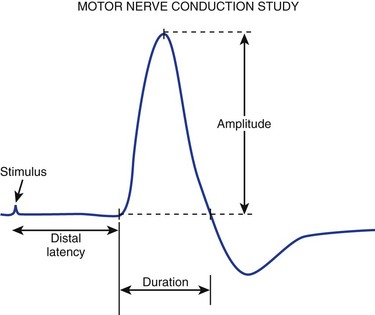 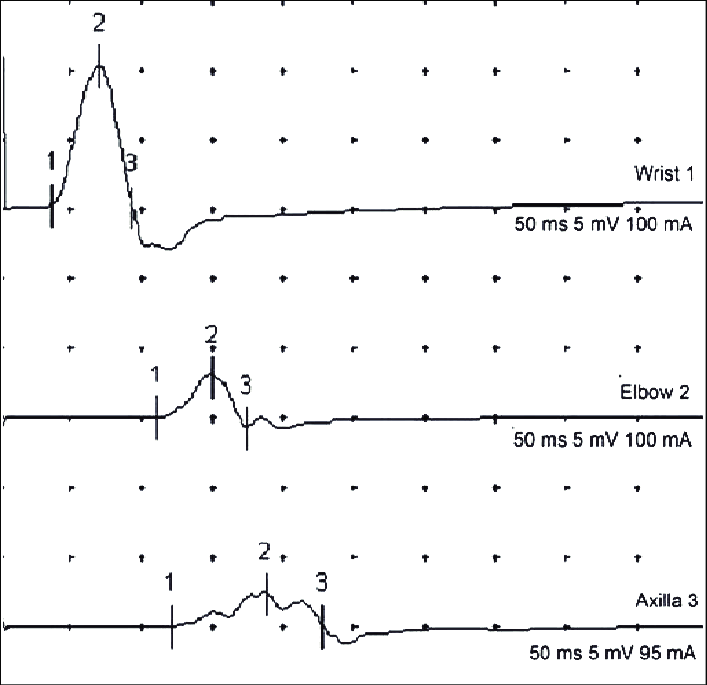 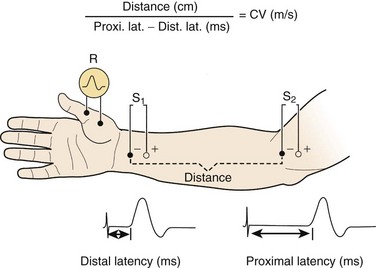 Sensory NCS
For sensory NCS, a sensory nerve or the sensory component of a mixed nerve is stimulated at one point with recording electrodes placed distally, usually on the fingers or on the ankle with routine studies. 
 This stimulation results in a sensory nerve action potential (SNAP) .
 In contrast to CMAPs, which are generated by muscle fibers and are measured in millivolts, SNAPs are generated directly by the nerve fibers and are measured in microvolts. 
 Generally, only two sensory NCS measurements are reported: 
1- the amplitude: which is the height of the response measured from baseline to negative peak and represents the number of sensory axons that depolarize
2-  the peak latency: which is the time interval between the moment the nerve was stimulated and the negative peak of the response, reported in milliseconds
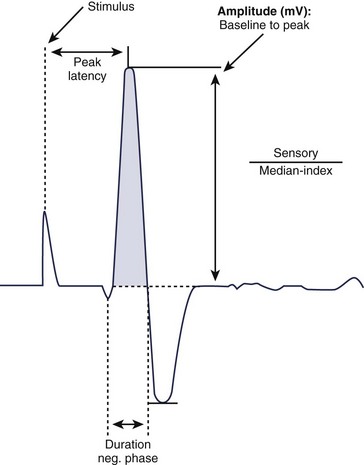 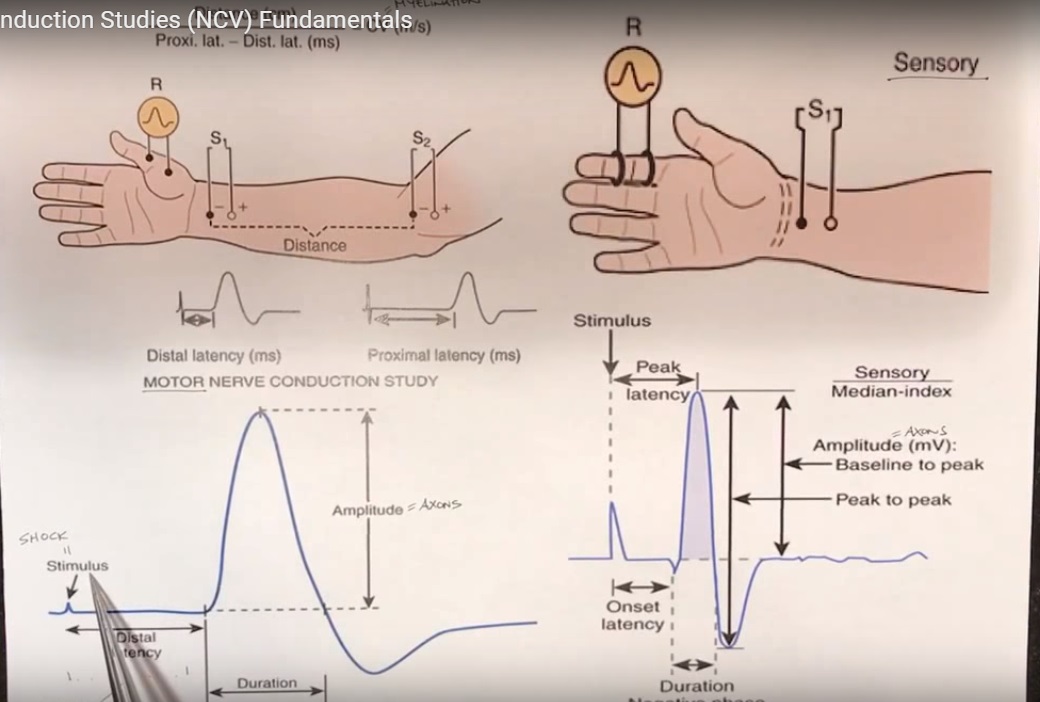 Late Responses (H Responses and F Waves)
Two special studies, the H response and the F wave, are NCS used to measure the time in which nerve impulses travel proximally to the spinal cord along the peripheral nerve trunk and then back down the limb to the recorded muscle after distal stimulation of the nerve. Because the potentials seen with both of these techniques are much delayed after nerve stimulation compared with potentials seen with standard NCS, they are referred to as late responses.
The H response
The H response is the electrophysiologic correlate of the Achilles tendon reflex .
 To obtain the H response, the tibial nerve is stimulated in the popliteal fossa using low voltage to activate sensory fibers (as opposed to motor fibers), which carry the nerve impulse proximally to the spinal cord . The fibers synapse there with motor neuron cells to complete a monosynaptic reflex arc. The nerve impulse travels down the motor efferent nerve to the gastrocnemius where the recording electrode captures the response. Although the amplitude and the latency of the H response are analyzed .
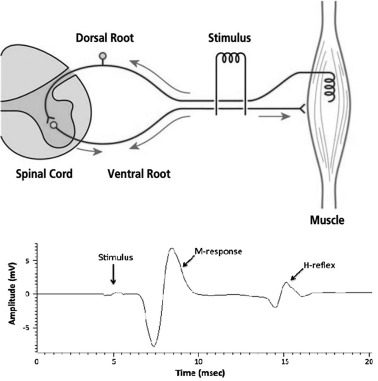 The F wave
F waves are produced when, after distal motor nerve stimulation, some of the impulses passing antidromically up the motor axons cause a few of the motor cell bodies in the anterior horns to backfire; the resulting nerve impulses travel back down the motor axons to produce submaximal muscle activations that are recorded several milliseconds after the initial CMAP as F waves.  
The F-wave latency can be used to derive the conduction velocity of nerve between the limb and spine, whereas the motor and sensory nerve conduction studies evaluate conduction in the segment of the limb.
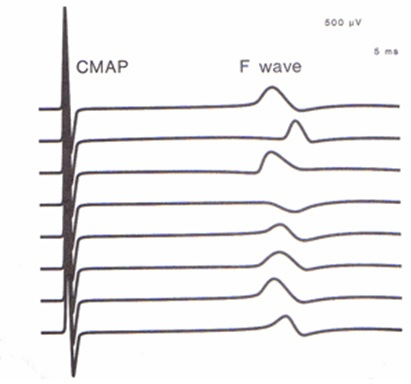 Damage to the peripheral nerves may primarily involve the axons themselves, in which case the electrodiagnostic hallmark is a reduction in the amplitude of the action potential. Alternatively, if the primary site of damage is the myelin sheath, the dominant feature in nerve conduction studies is a reduction in conduction velocity. Sometimes, a mixed picture is seen.
Thank you